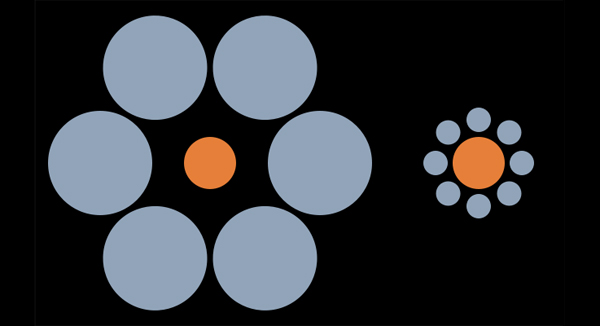 Homework 1
Generally done well – but remember all is an illusion
Convert x,y,z to 2D array of intensity values
There are many ways to do this but all are operationally the same that involve two loops (for loop, do loop, etc)
Always do code tests on small pieces of the data.  (like turn the first 100 lines into 10x10 array)
C++
Fortran Loops (similar in Python)
Reshape function in Python
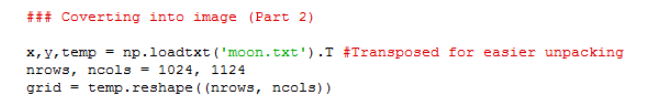 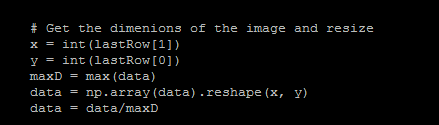 Array of Values
Best way to actually report 100x100 = 1000 values is via EXCEL
Byte Array to Image
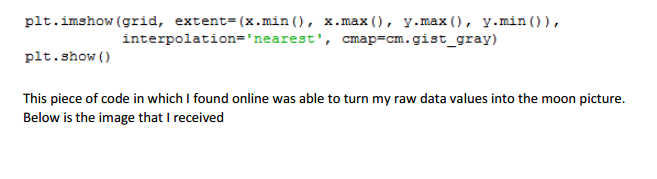 Why?
Need to get X and Y correct
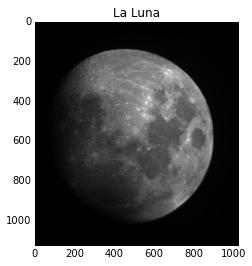 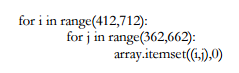 Paving the Moon
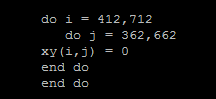 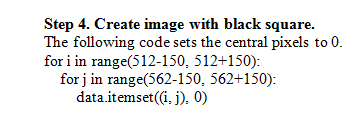 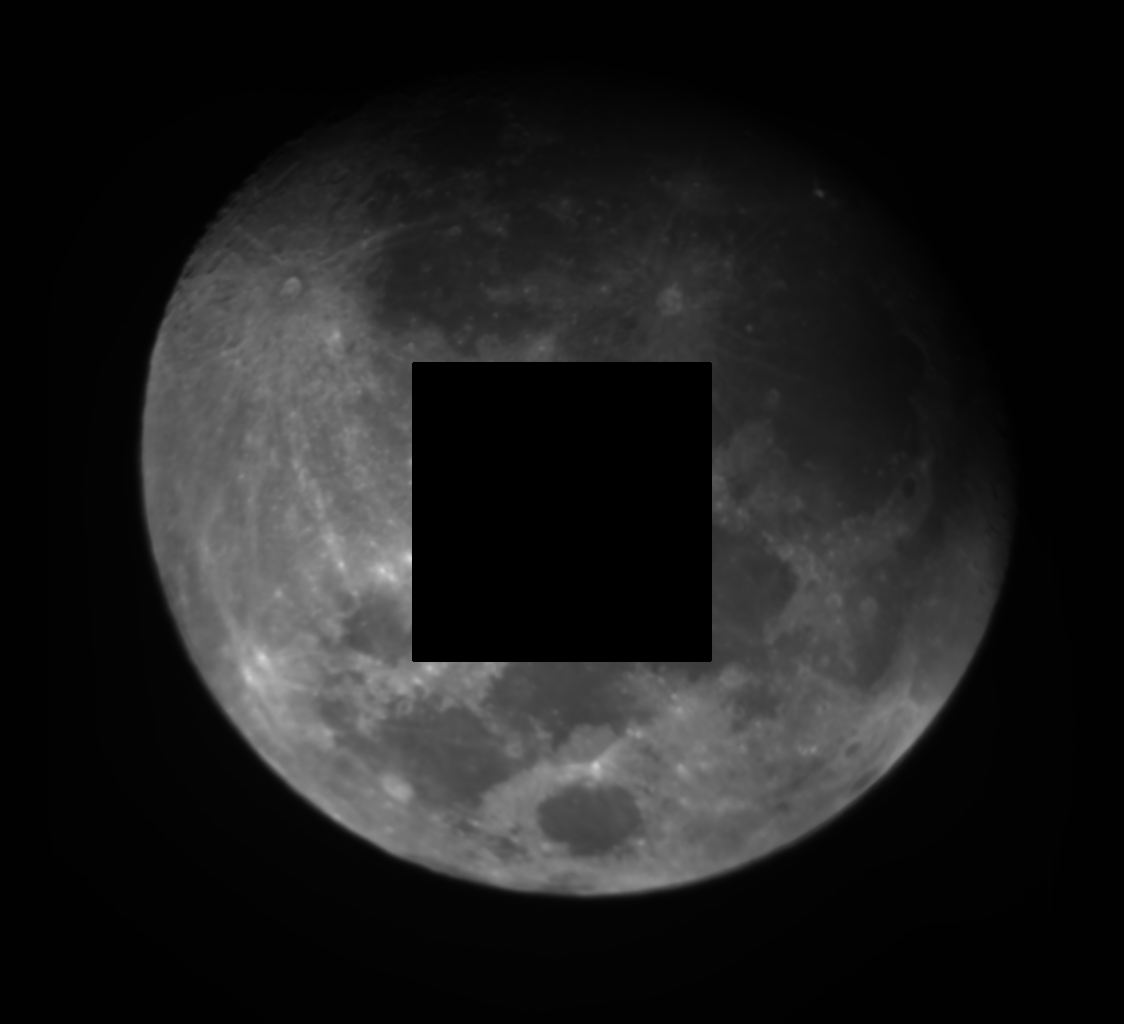 Cheating 
Smoothing Filters
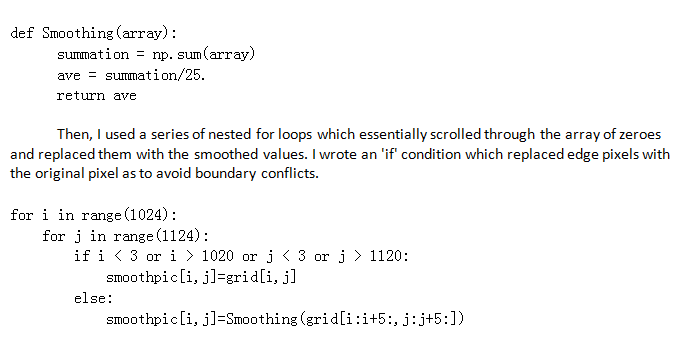 Fortran
Done in C
3x3 weighted
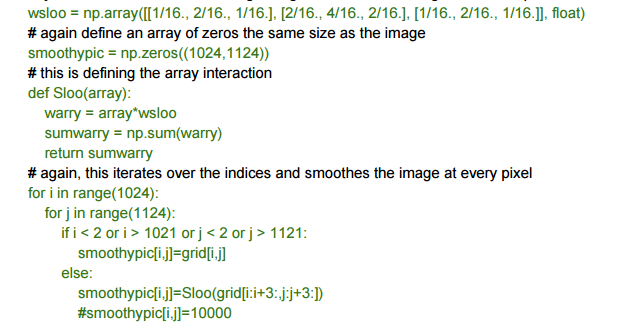 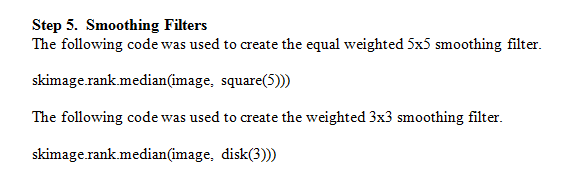 La Place
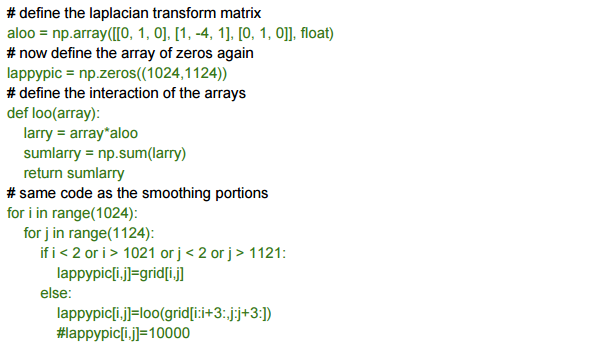 Assorted Nonsense